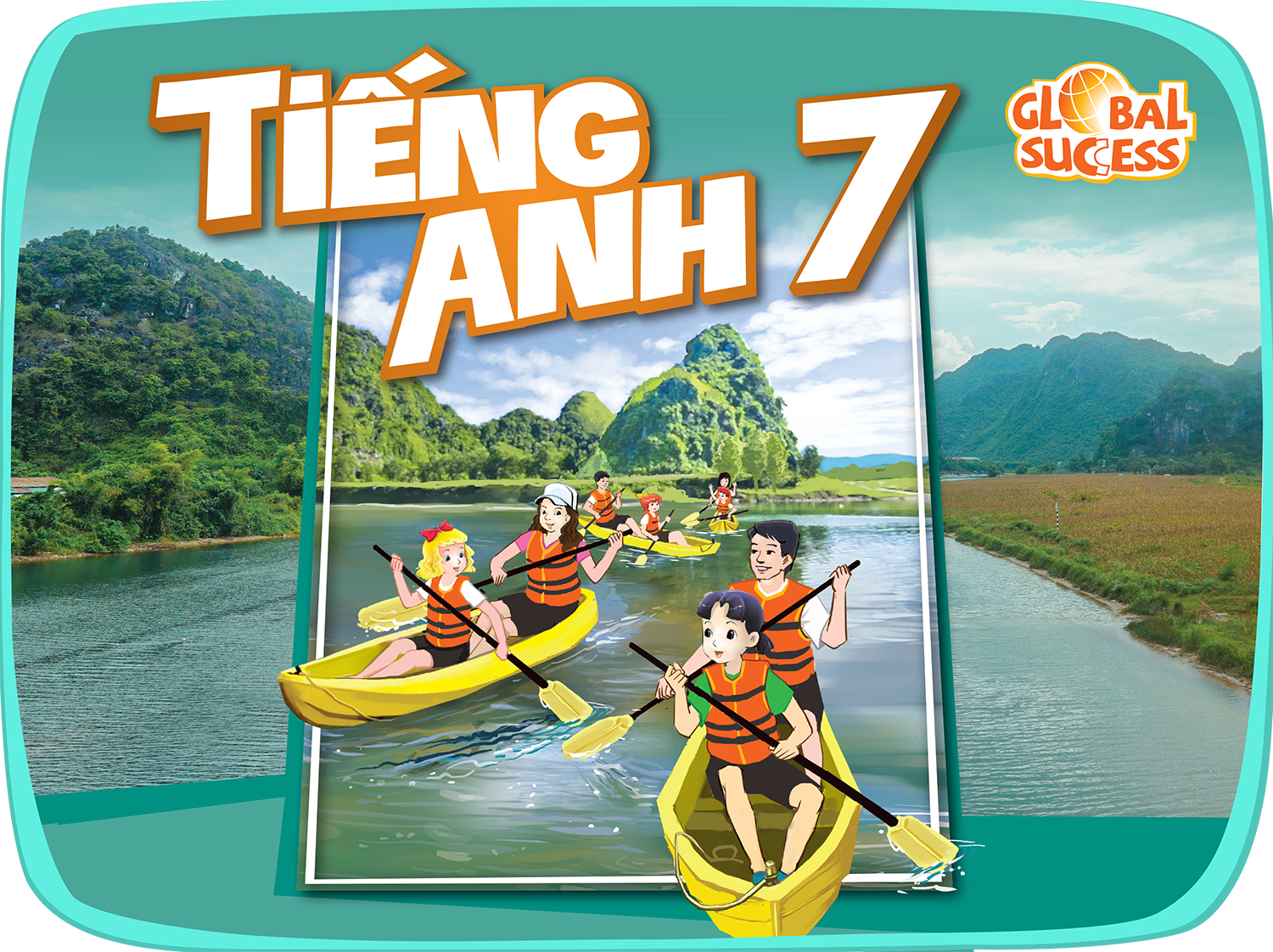 Unit 9: Con’t 
Lesson 4:  LOOKING BACK
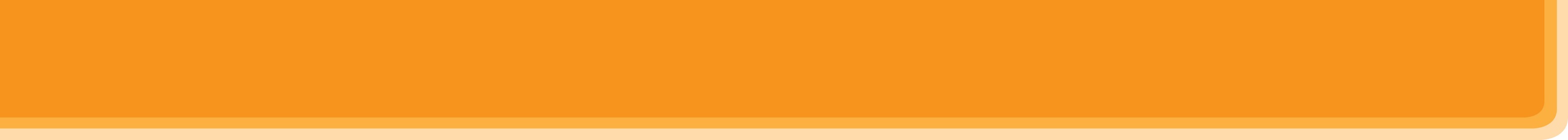 VOCABULARY REVIEW
1
Circle the correct words or phrases in brackets.
1. There wasn’t a (light / fireworks) display on New Year’s Eve last year. 
2. She was the best actress at the (Cannes Film Festival / music festival) last year. 
3. At Easter, children enjoy (painting / buying) Easter eggs. 
4. People prepare (moon cakes / candy apples) for Halloween. 
5. For (Thanksgiving / Tet), people have a feast with turkey, cornbread, and sweet potatoes.
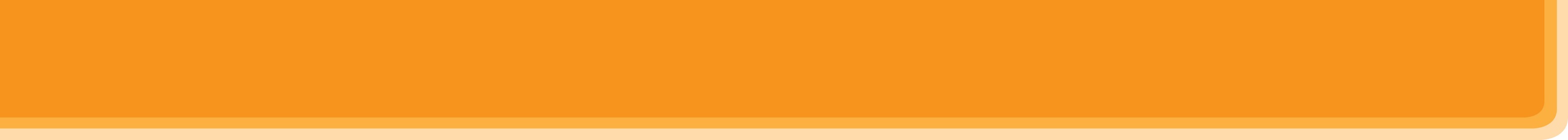 VOCABULARY REVIEW
2
Complete each sentence by filling in the blank with a word or phrase in the box.
floats            Bunny            lion dances            costumes            gathering
1. The best part of the Mid-Autumn Festival is the performance of ___________. 
2. There are flower _________ in the Tulip Festival. 
3. We like to wear traditional ___________ at Tet. 
4. One of the symbols of Easter is the Easter __________. 
5. The Twins Day Festival is the largest ___________ for twins in the world.
lion dances
floats
costumes
Bunny
gathering
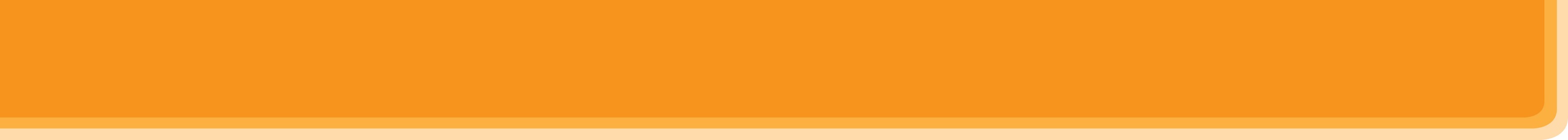 GRAMMAR REVIEW
3
Choose the correct question A or B.
1.  A. Did you go to the Lim Festival yesterday? 
      B. Are you go to the Lim Festival yesterday?

2.  A. Are they always celebrate the festival in May? 
      B. Do they always celebrate the festival in May? 

3.  A. Will you wear a costume for Halloween? 
      B. Will do you wear a costume for Halloween?

4.  A. Does he interested in joining the festival?
      B. Is he interested in joining the festival?

5.  A. Do people listen to traditional songs at the Hoi Mua Festival last year? 
      B. Did people listen to traditional songs at the Hoi Mua Festival last year?
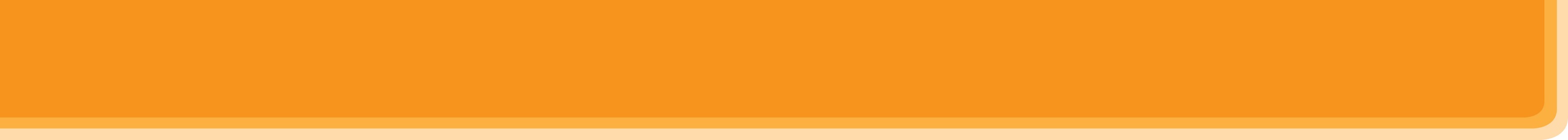 GRAMMAR REVIEW
4
Answer the following questions about yourself.
1. Are you interested in festivals? 
2. Do you eat banh chung at Tet? 
3. Can you cook any traditional food? 
4. Did you see a fireworks display last year? 
5. Does your family gather together at Tet?
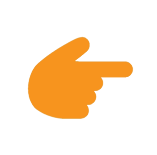 LESSON 7: LOOKING BACK & PROJECT
Brainstorming
WARM-UP
Task 1: Circle the correct words or phrases in brackets. 
Task 2: Complete each sentence by filling in the blank with a word or phrase in the box.
VOCABULARY REVIEW
Task 3: Choose the correct question A or B. 
Task 4: Answer the following questions about yourself.
GRAMMAR REVIEW
Poster exhibition
PROJECT
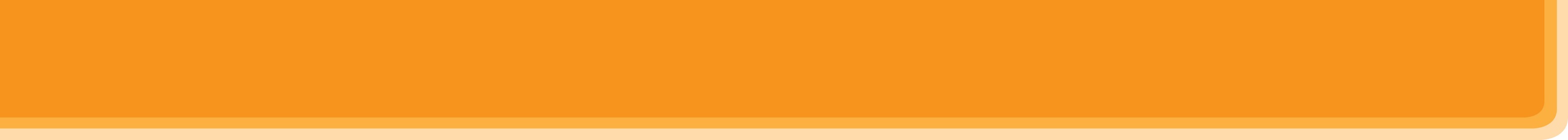 PROJECT
5
1
Think of a new festival that you would like to celebrate. Discuss the following points: 
- Name of the festival 
- Time and place of the festival 
- Festival activities
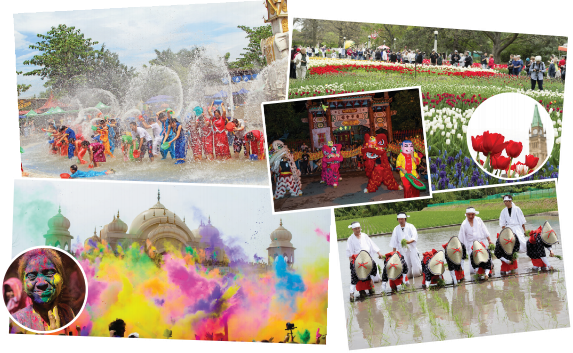 Draw pictures of the new festival or cut out pictures from magazines.
2
3
Present your festival to the class.
4
Vote for the best poster.
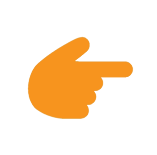 LESSON 7: LOOKING BACK & PROJECT
Brainstorming
WARM-UP
Task 1: Circle the correct words or phrases in brackets. 
Task 2: Complete each sentence by filling in the blank with a word or phrase in the box.
VOCABULARY REVIEW
Task 3: Choose the correct question A or B. 
Task 4: Answer the following questions about yourself.
GRAMMAR REVIEW
Poster exhibition
PROJECT
Wrap-up
Homework
CONSOLIDATION
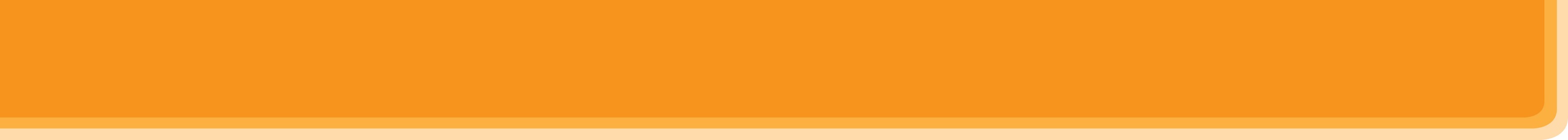 CONSOLIDATION
1
WRAP-UP
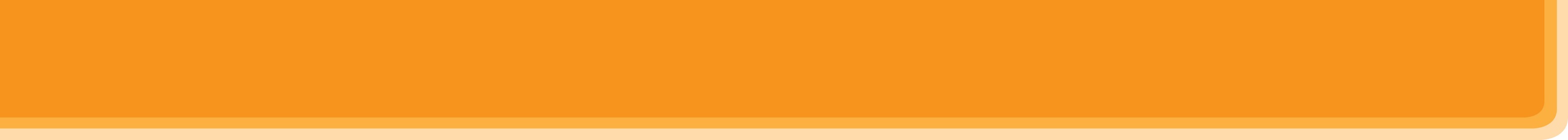 CONSOLIDATION
2
HOMEWORK
Prepare for the next lesson: Unit 10 – Getting started
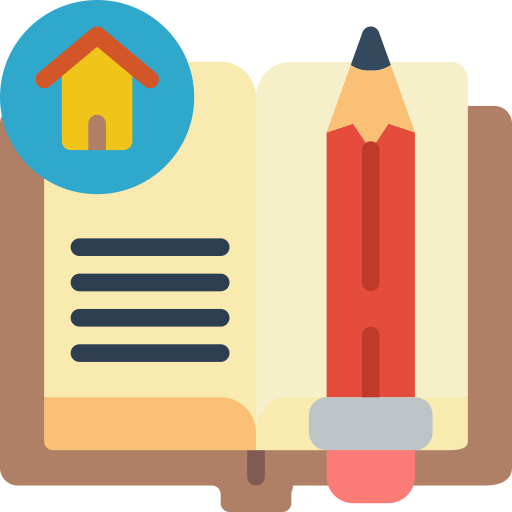 Website: sachmem.vn
Fanpage: facebook.com/sachmem.vn/